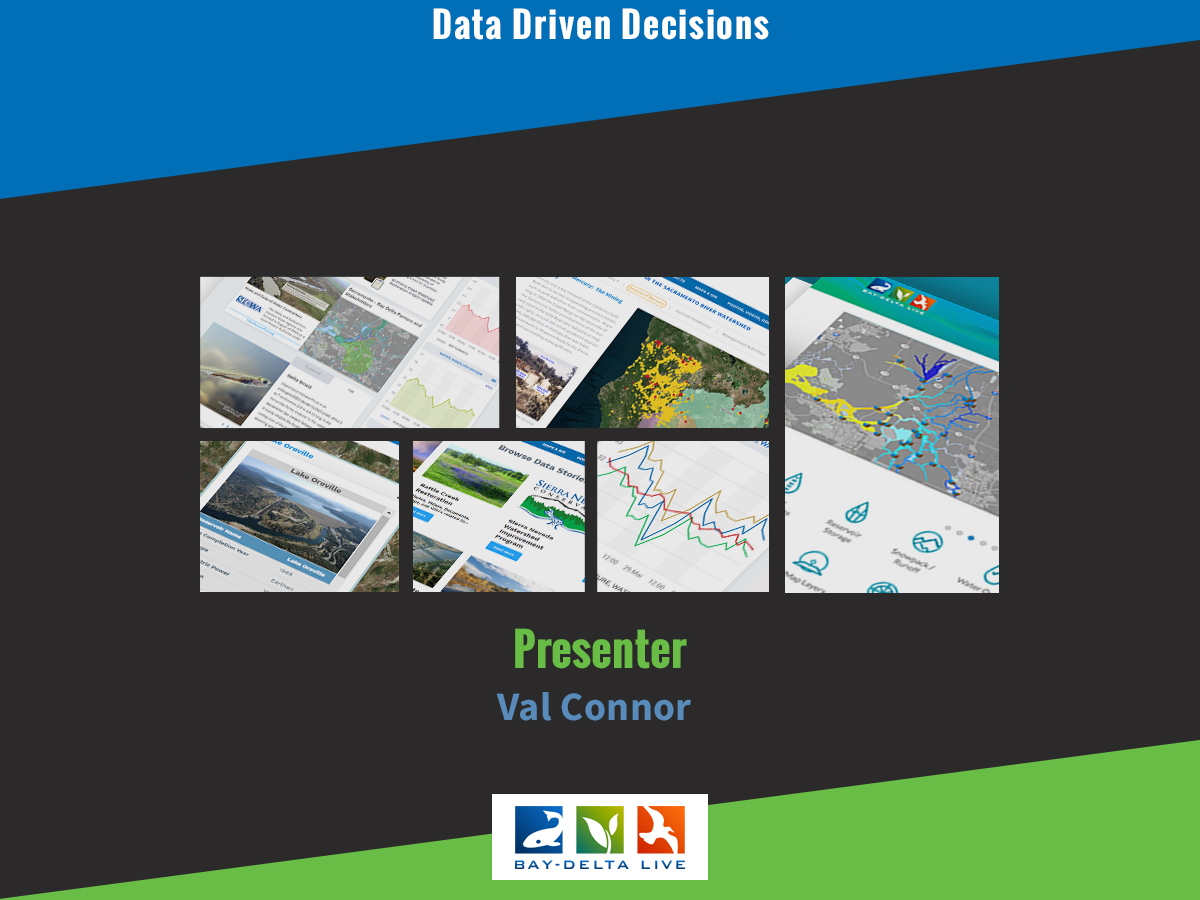 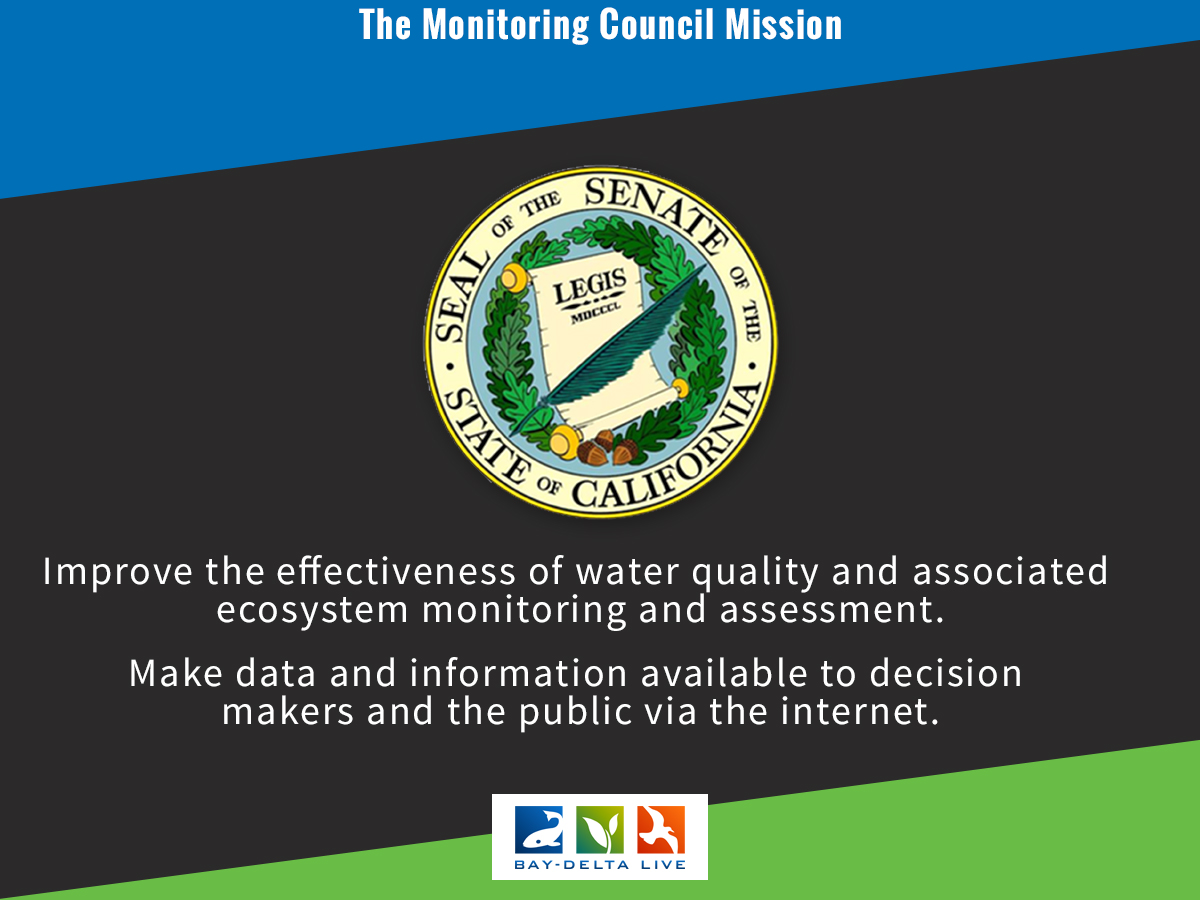 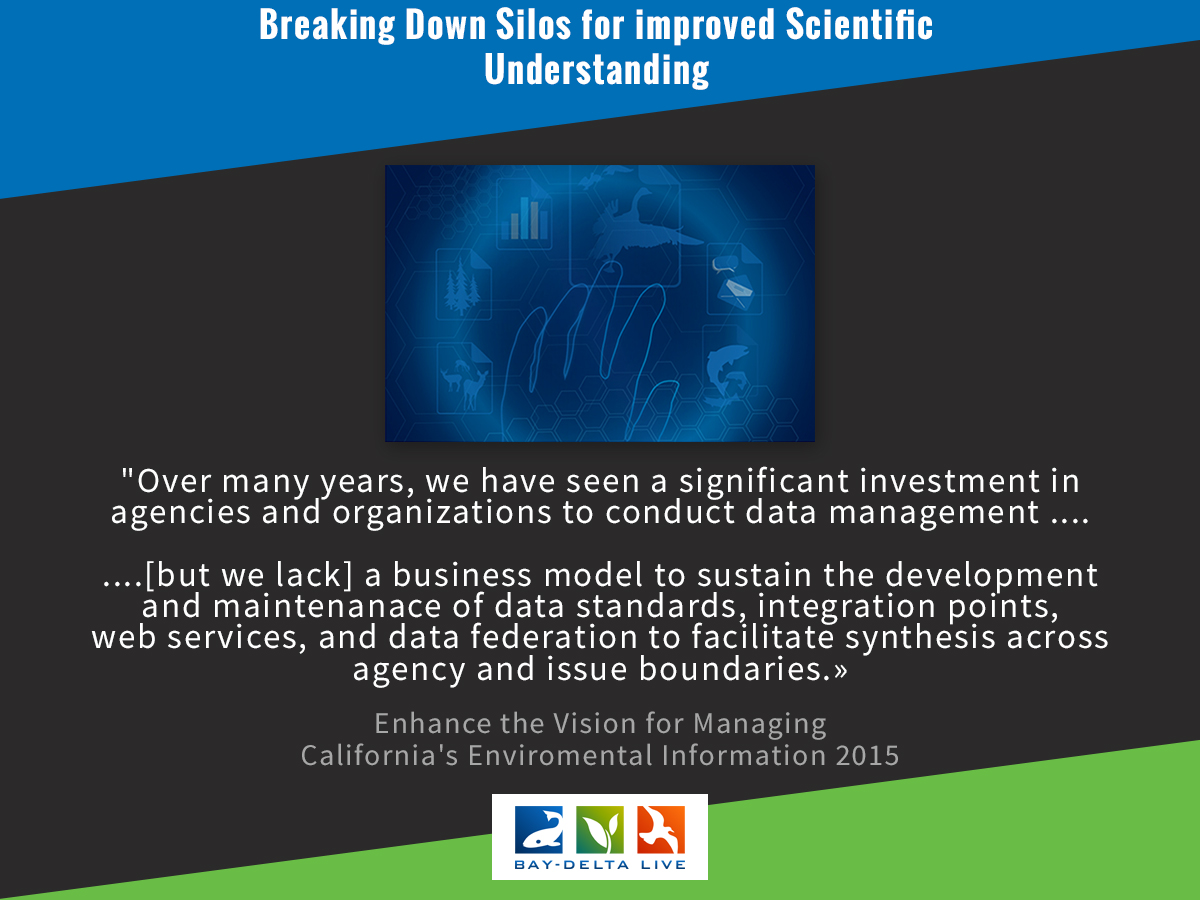 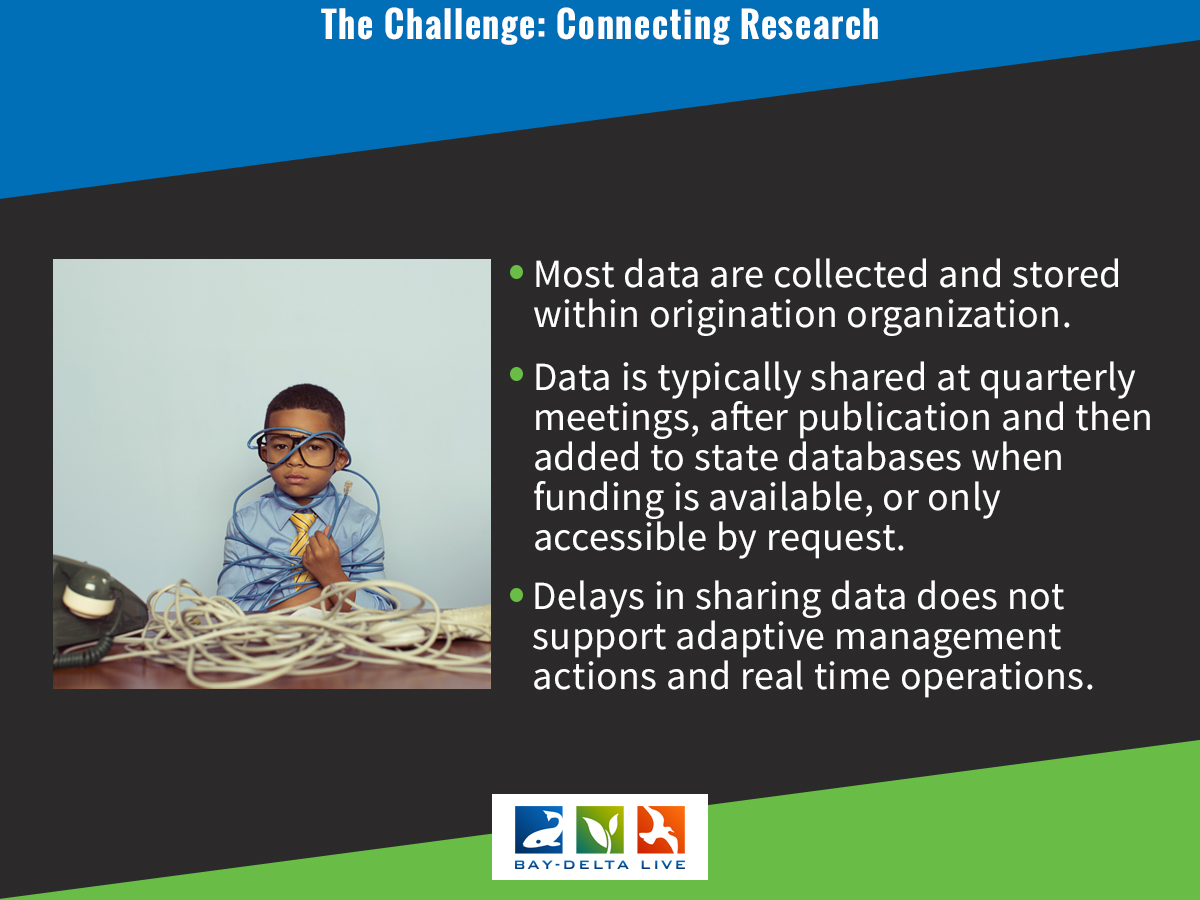 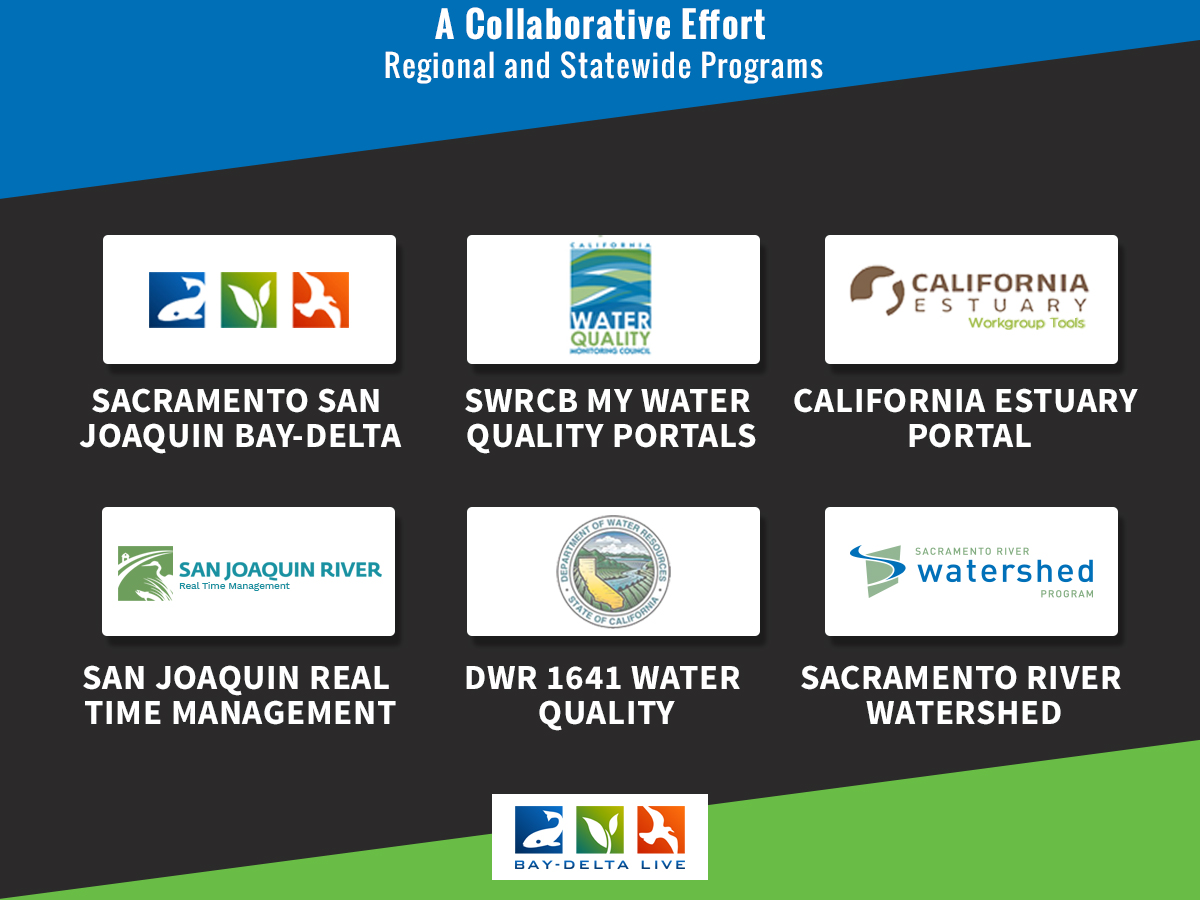 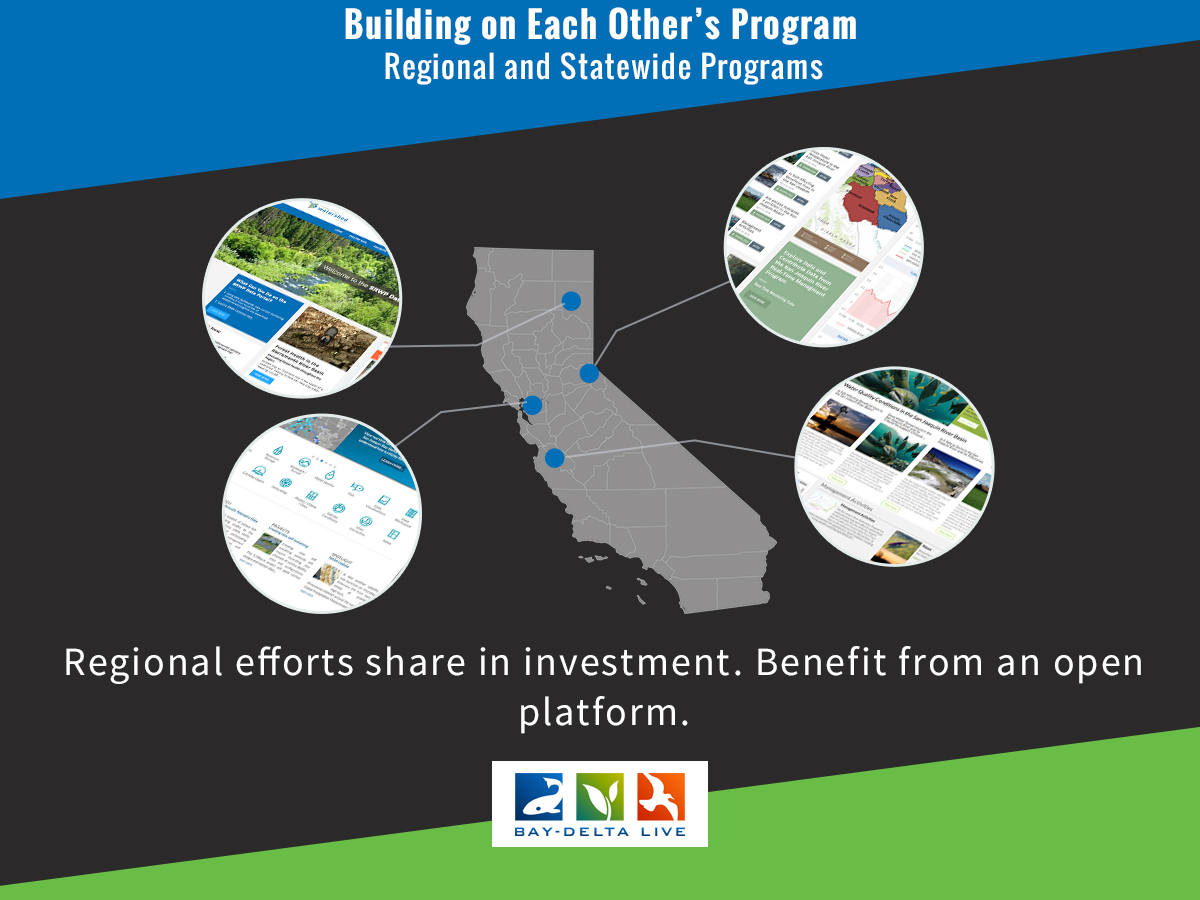 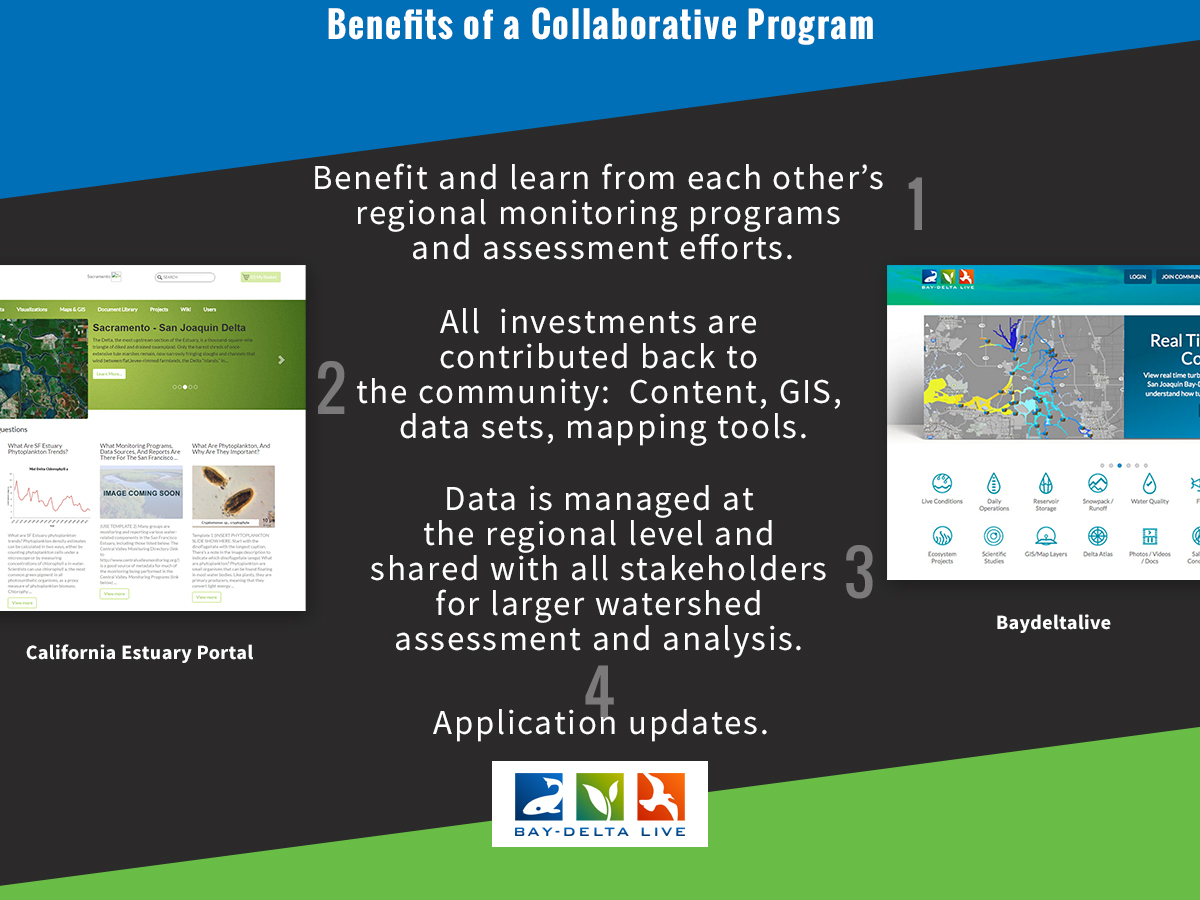 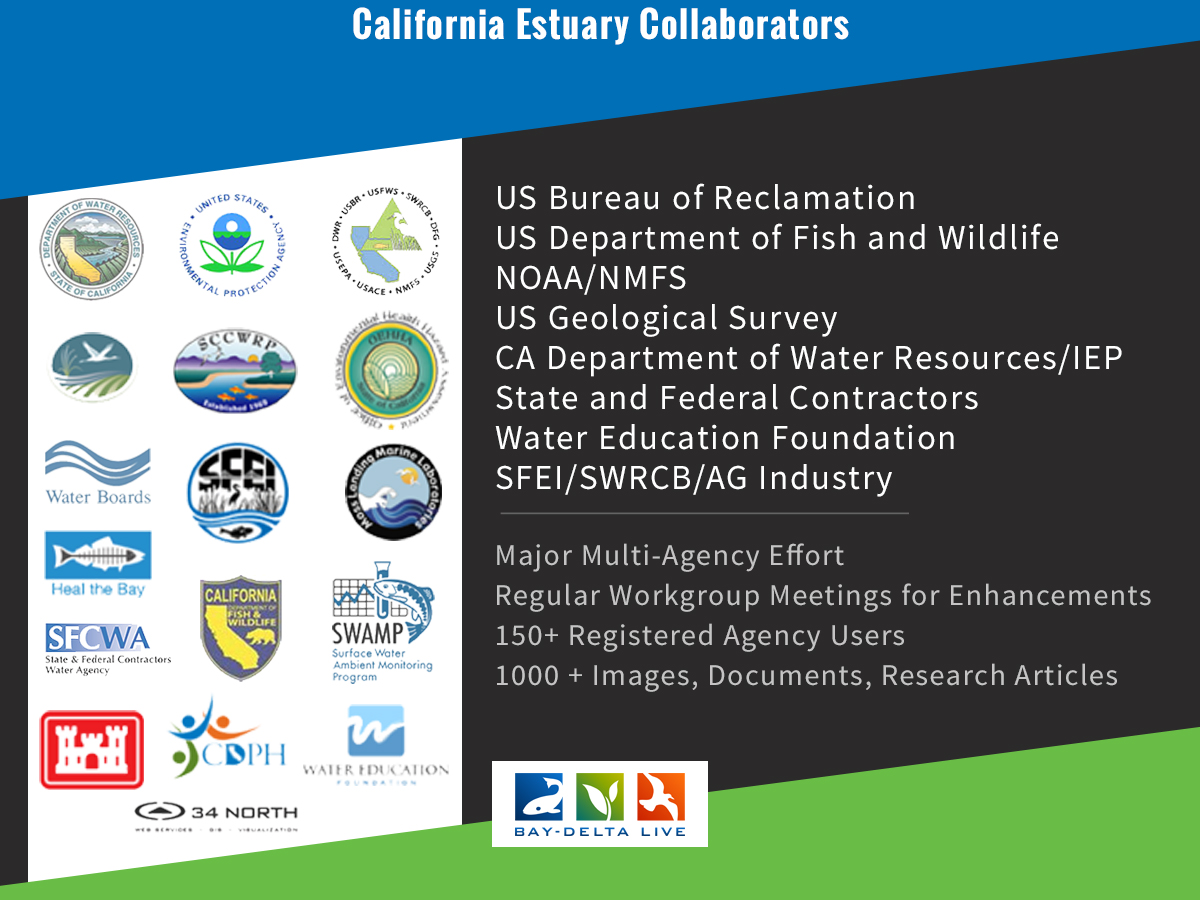 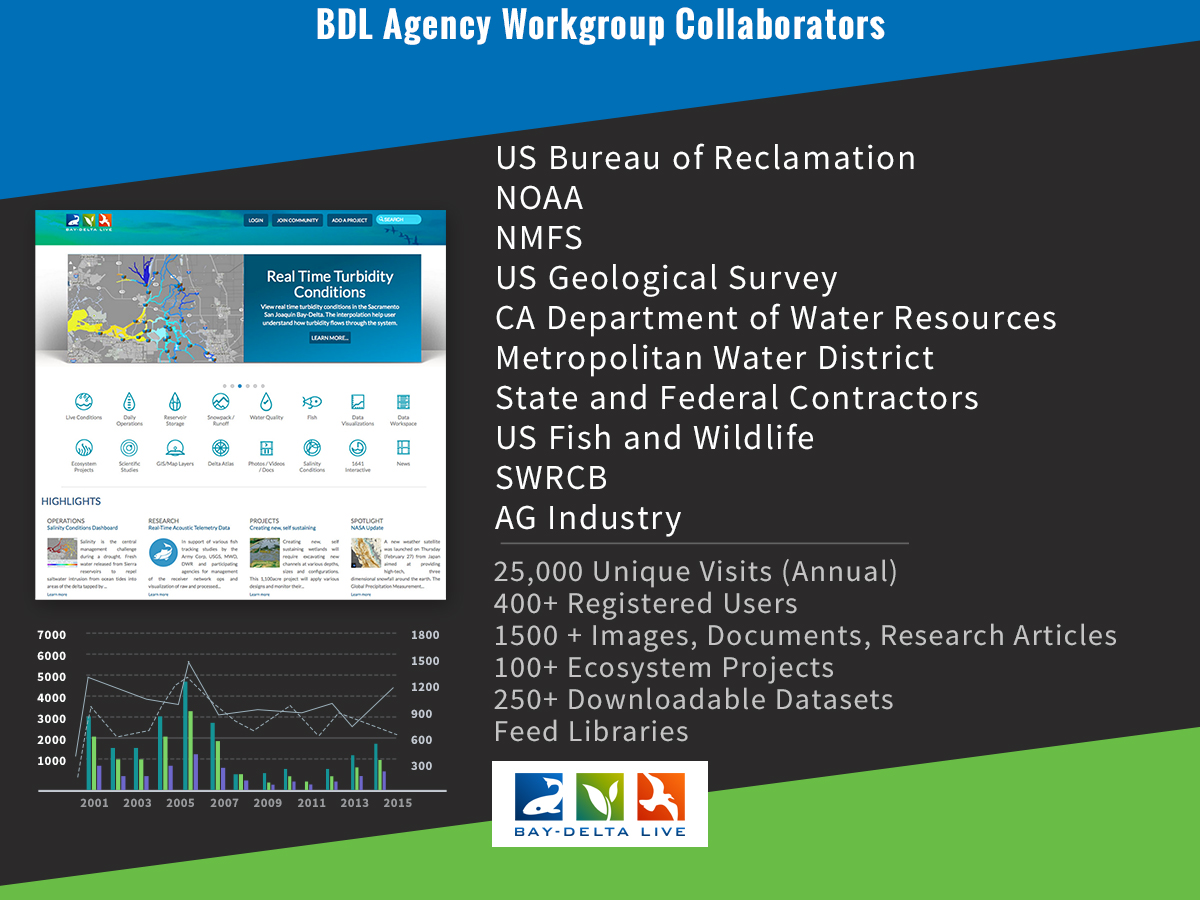 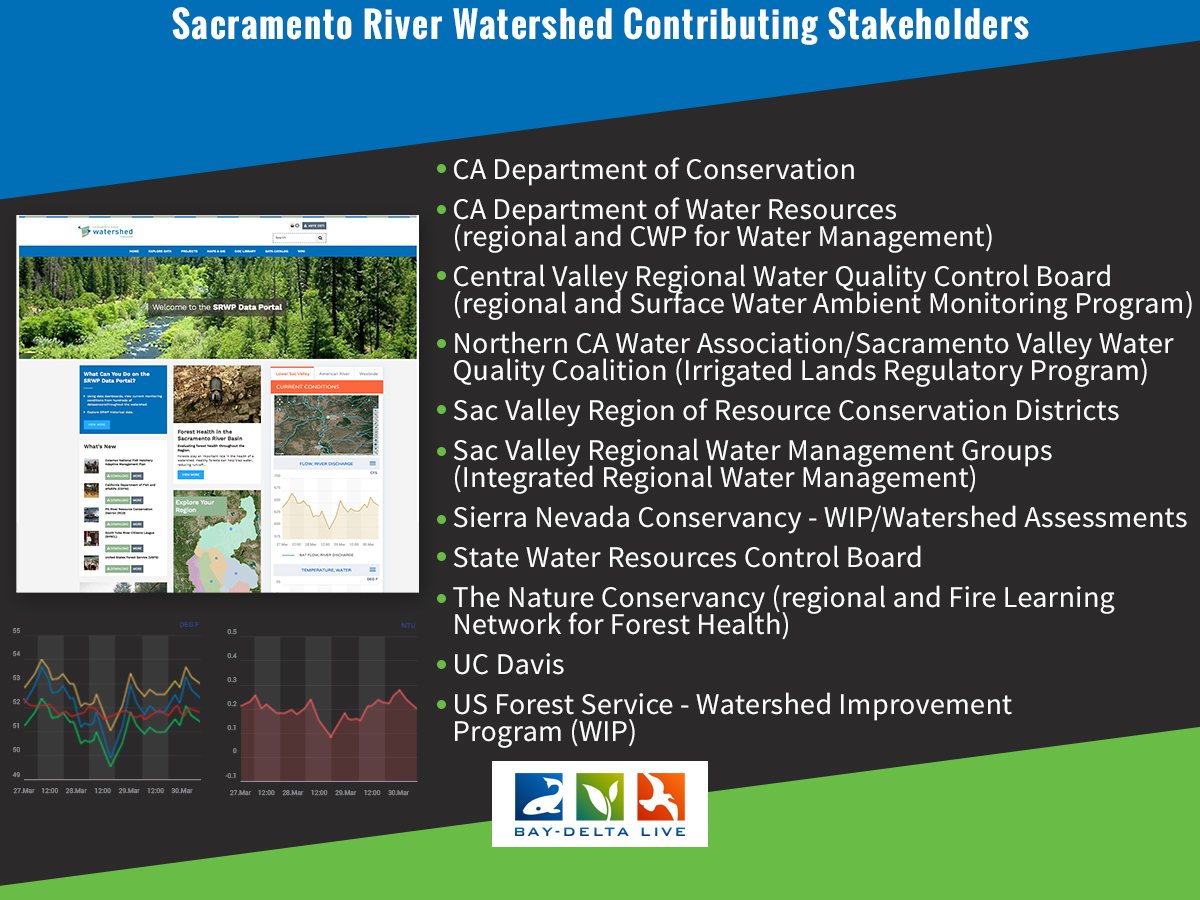 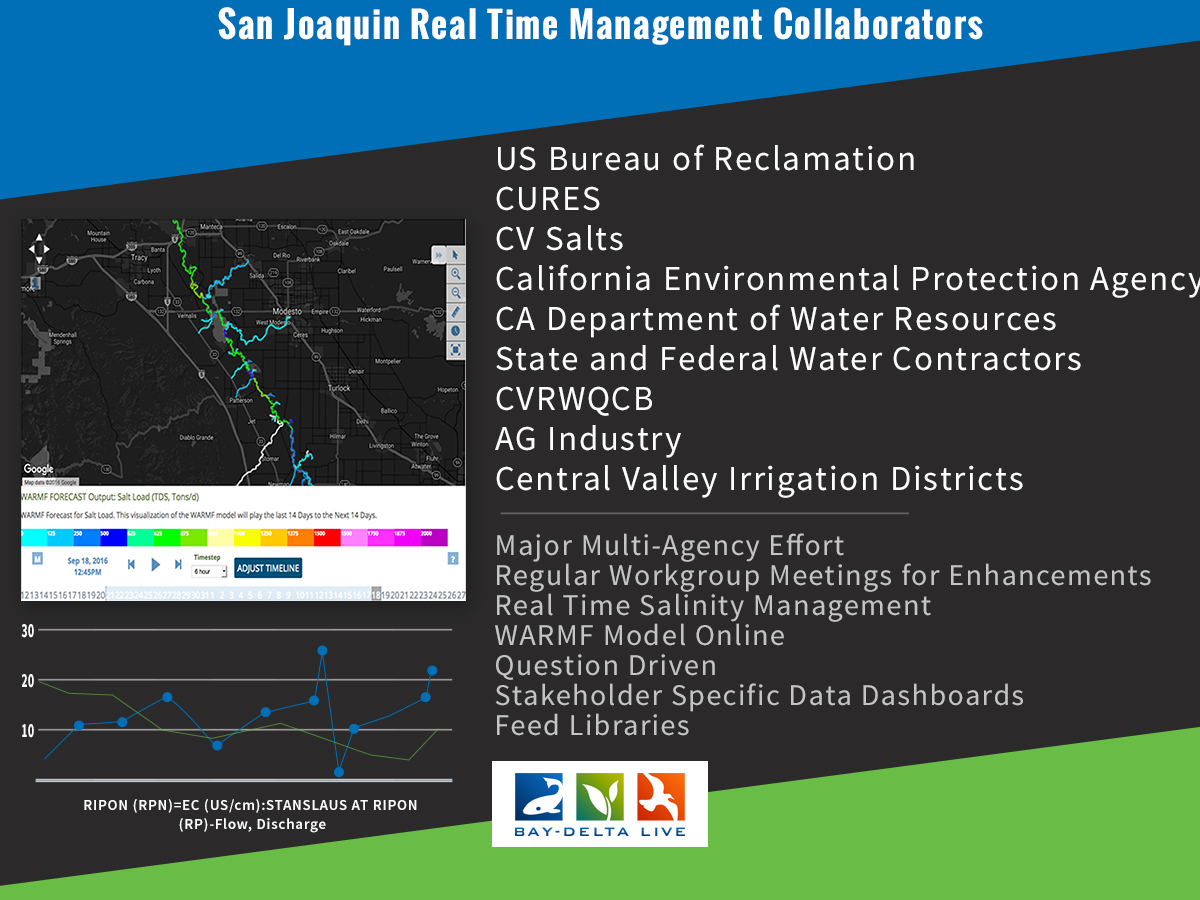 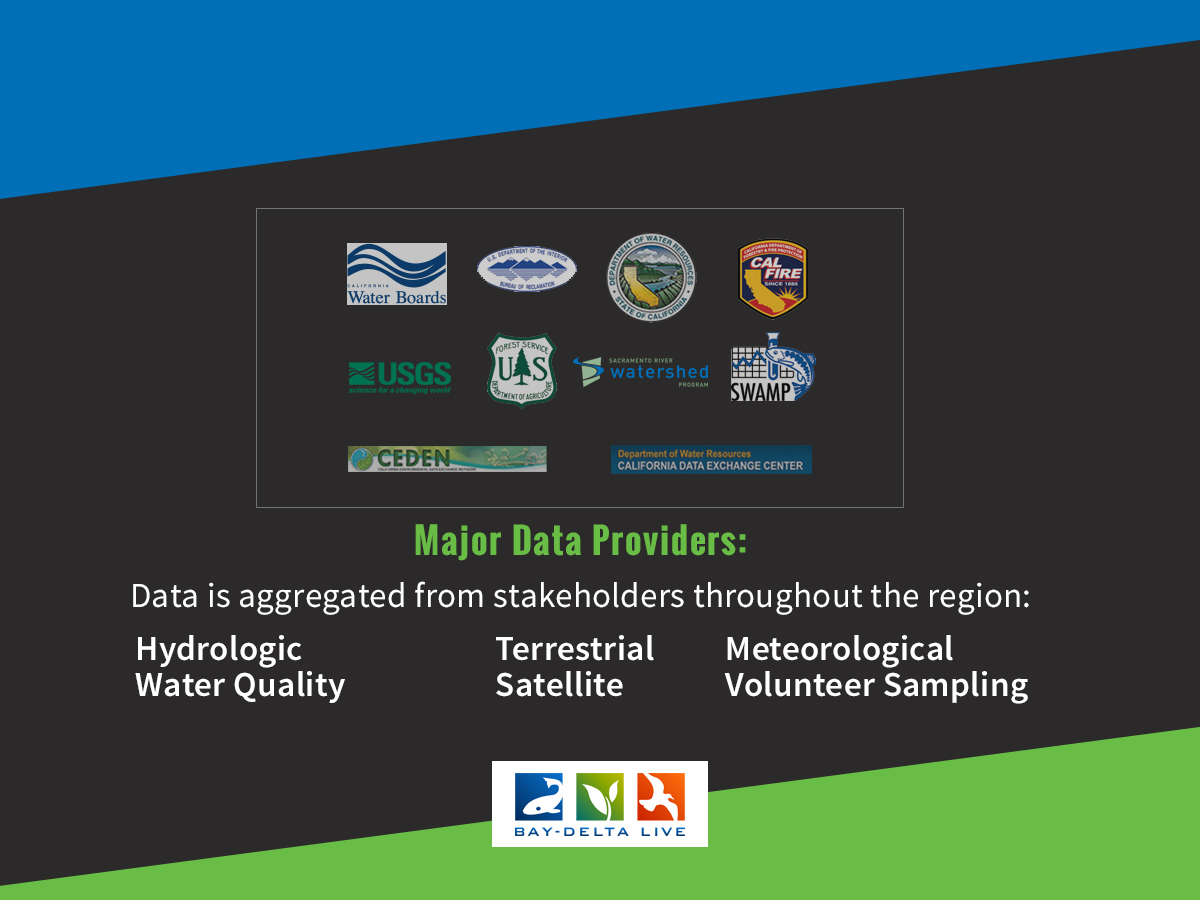 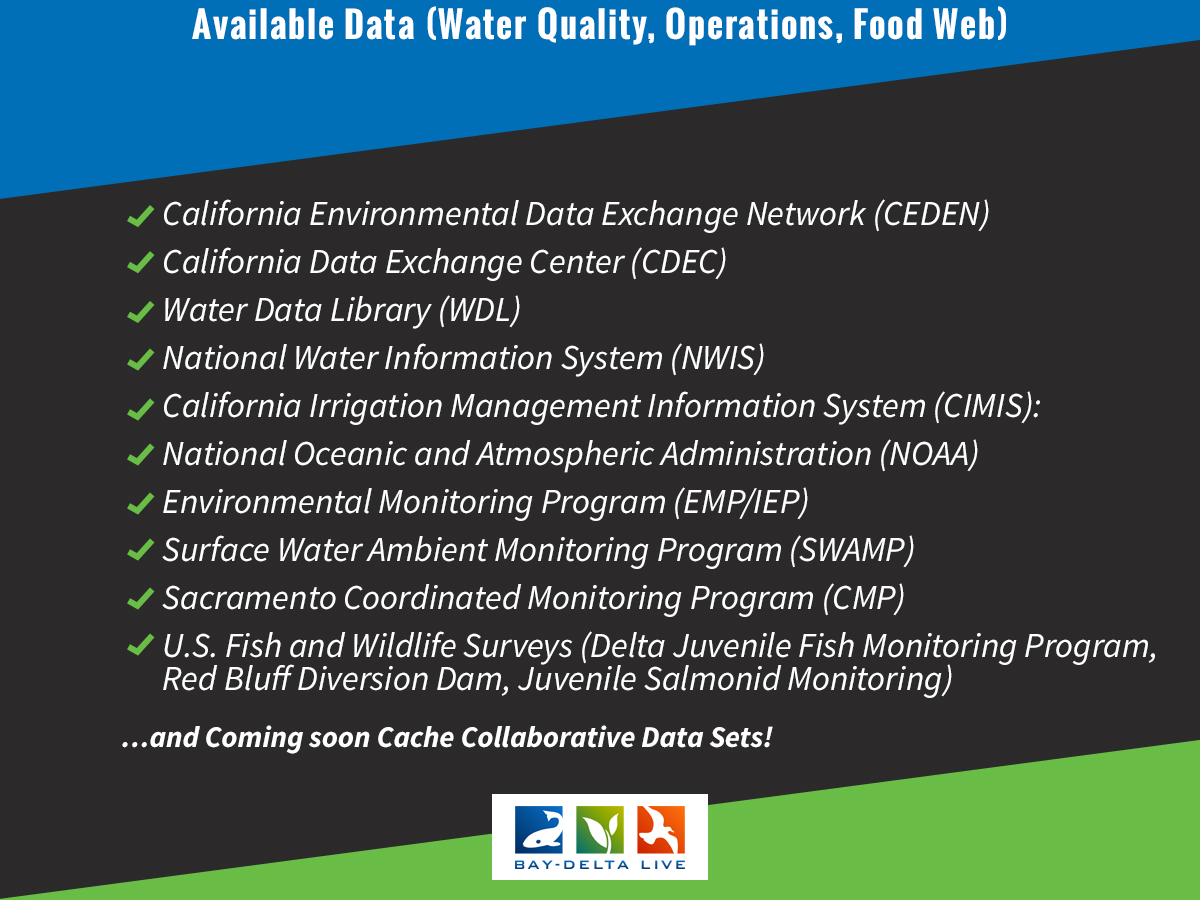 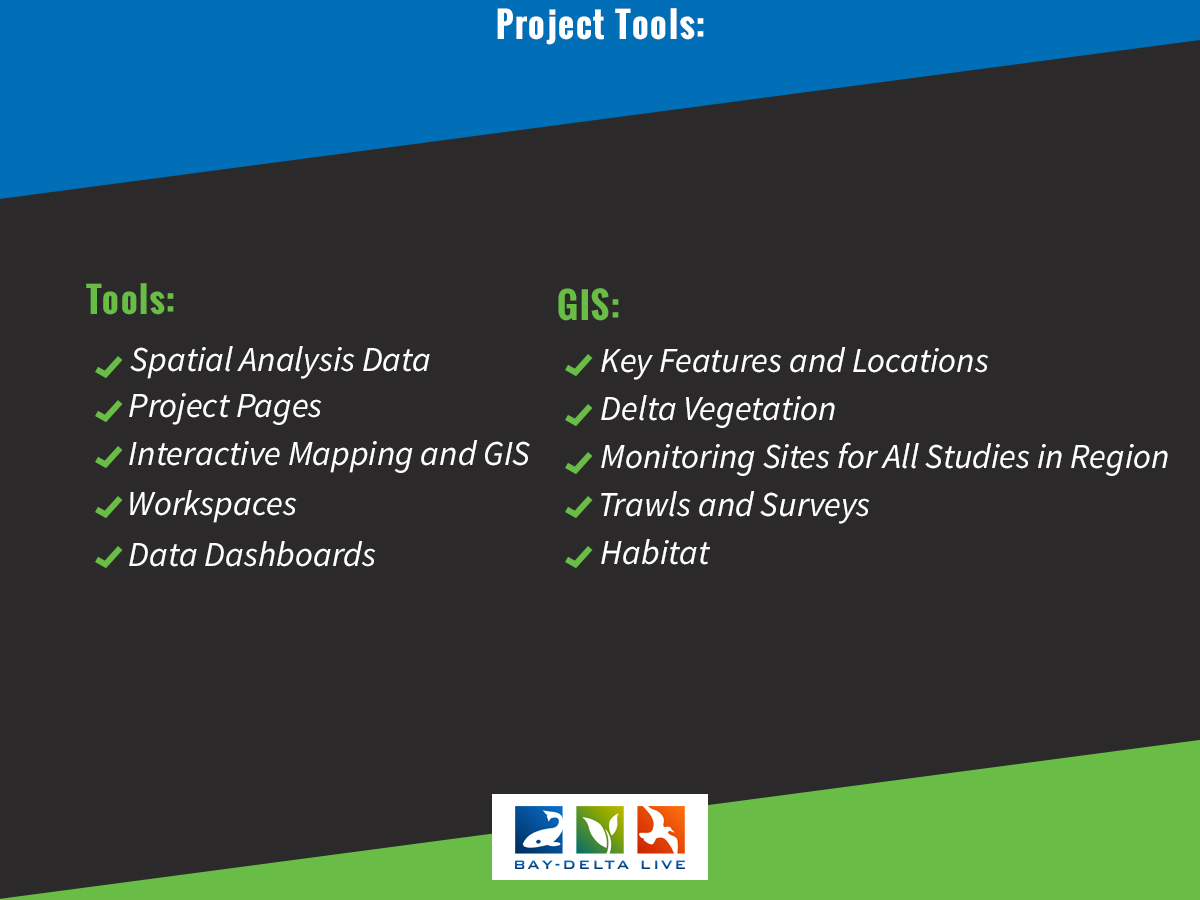 Data Product Exampleses
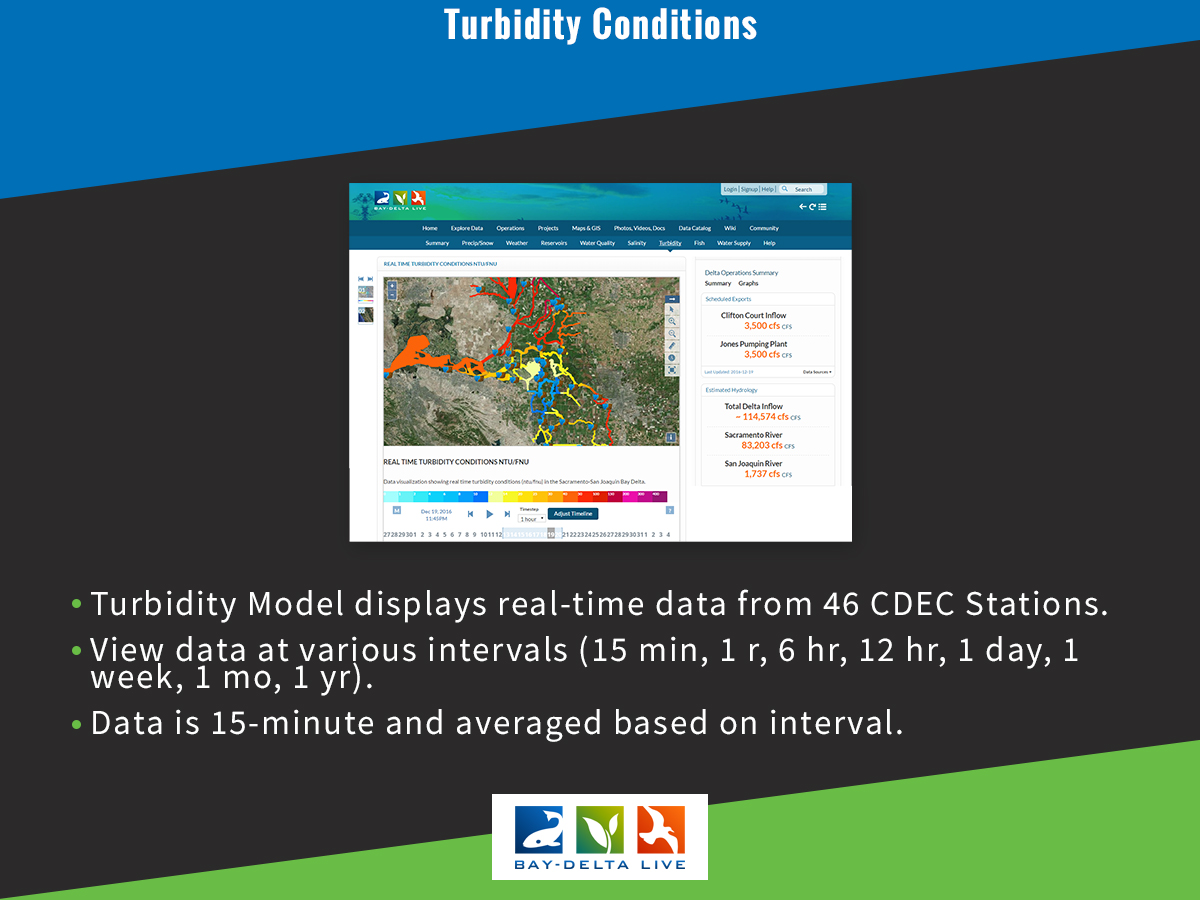 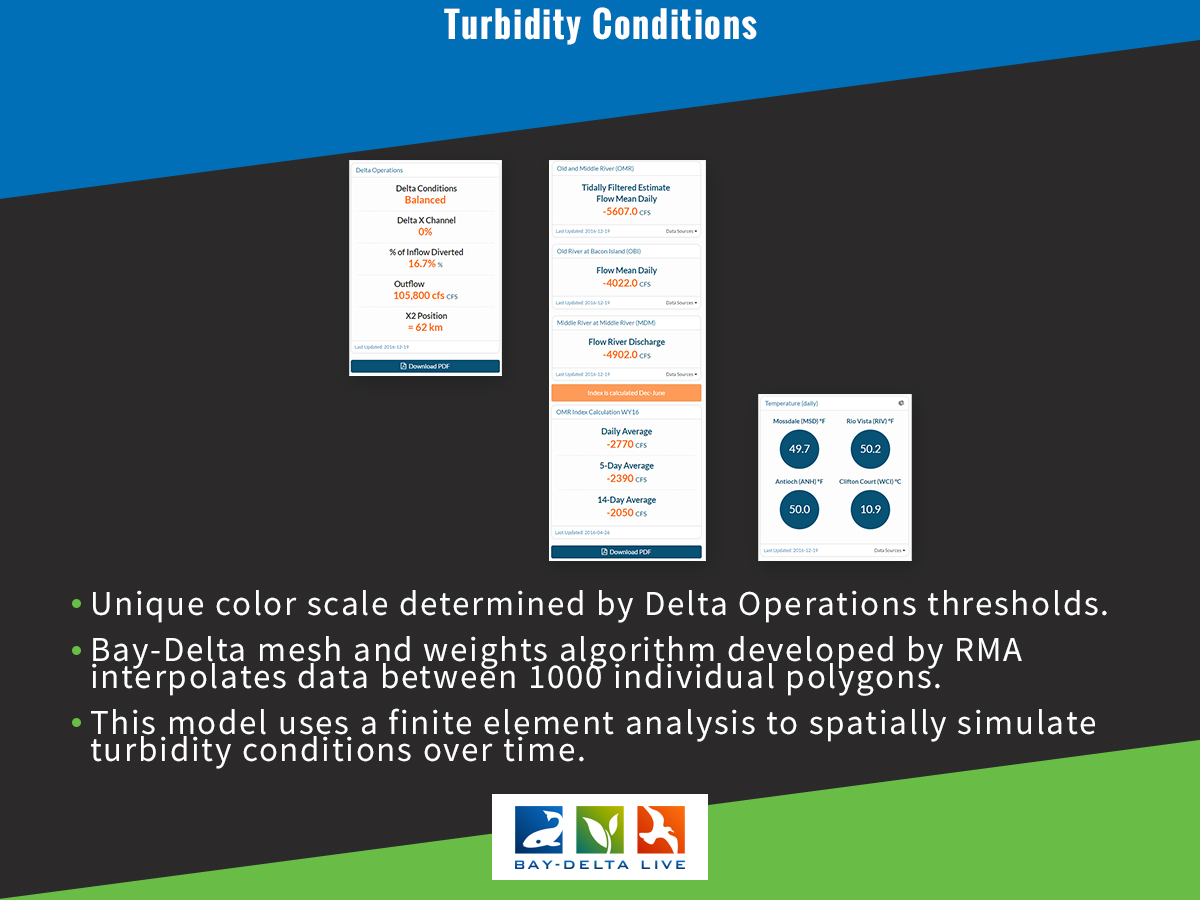 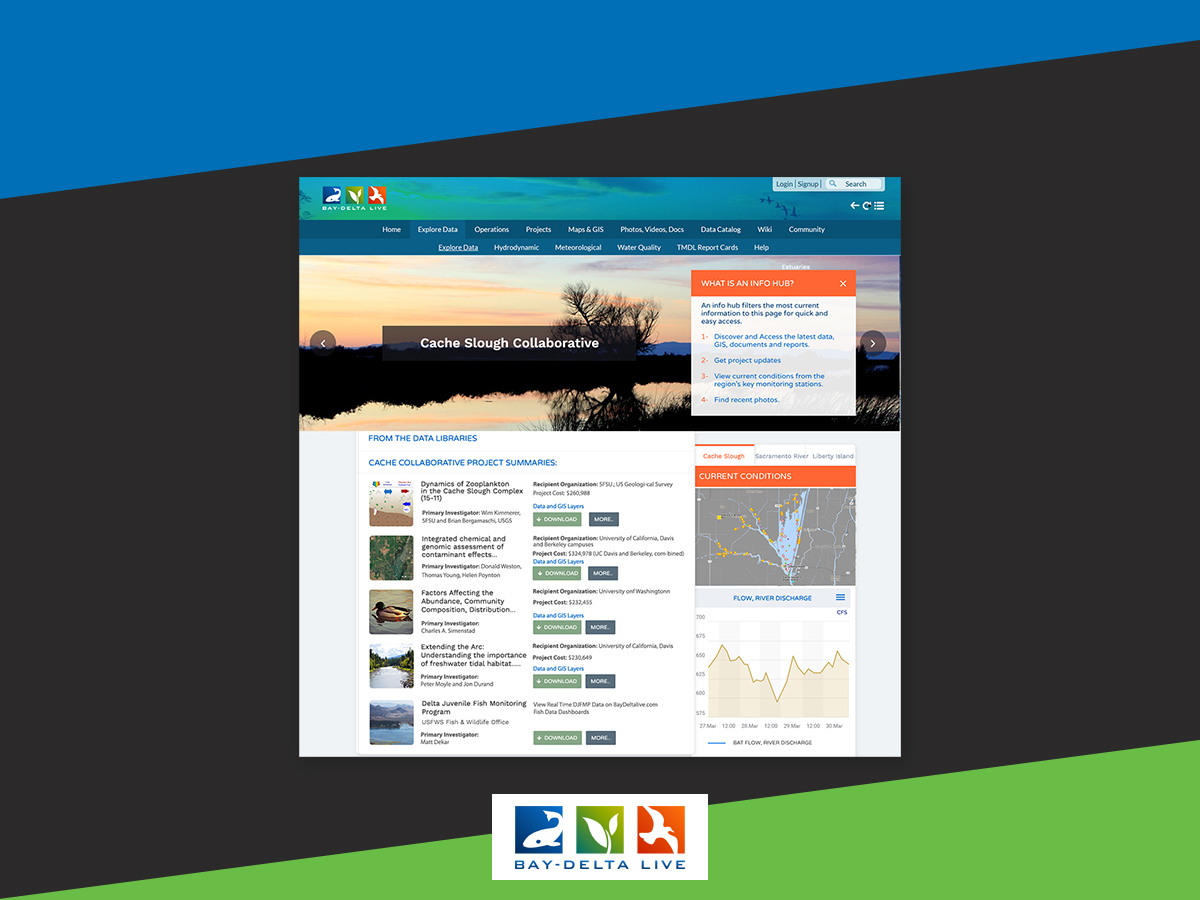 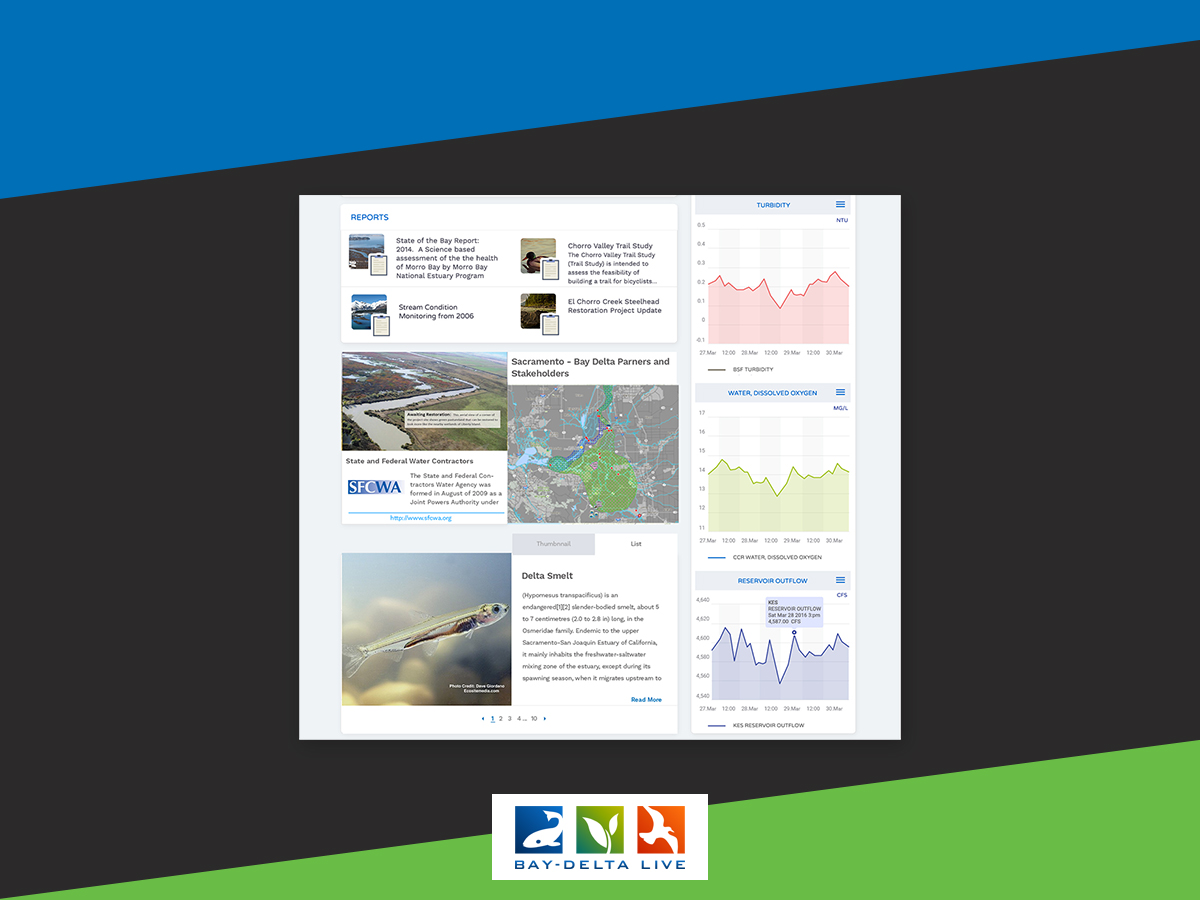 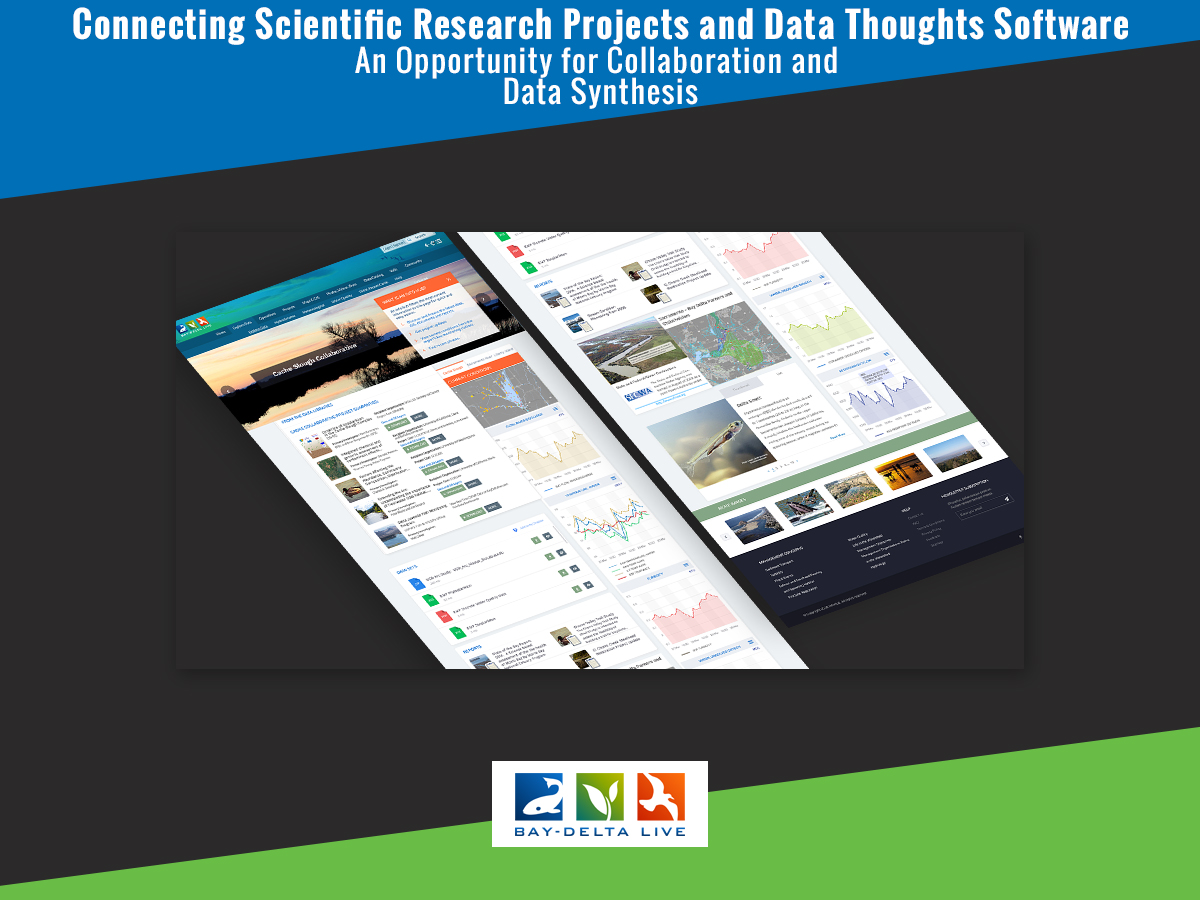 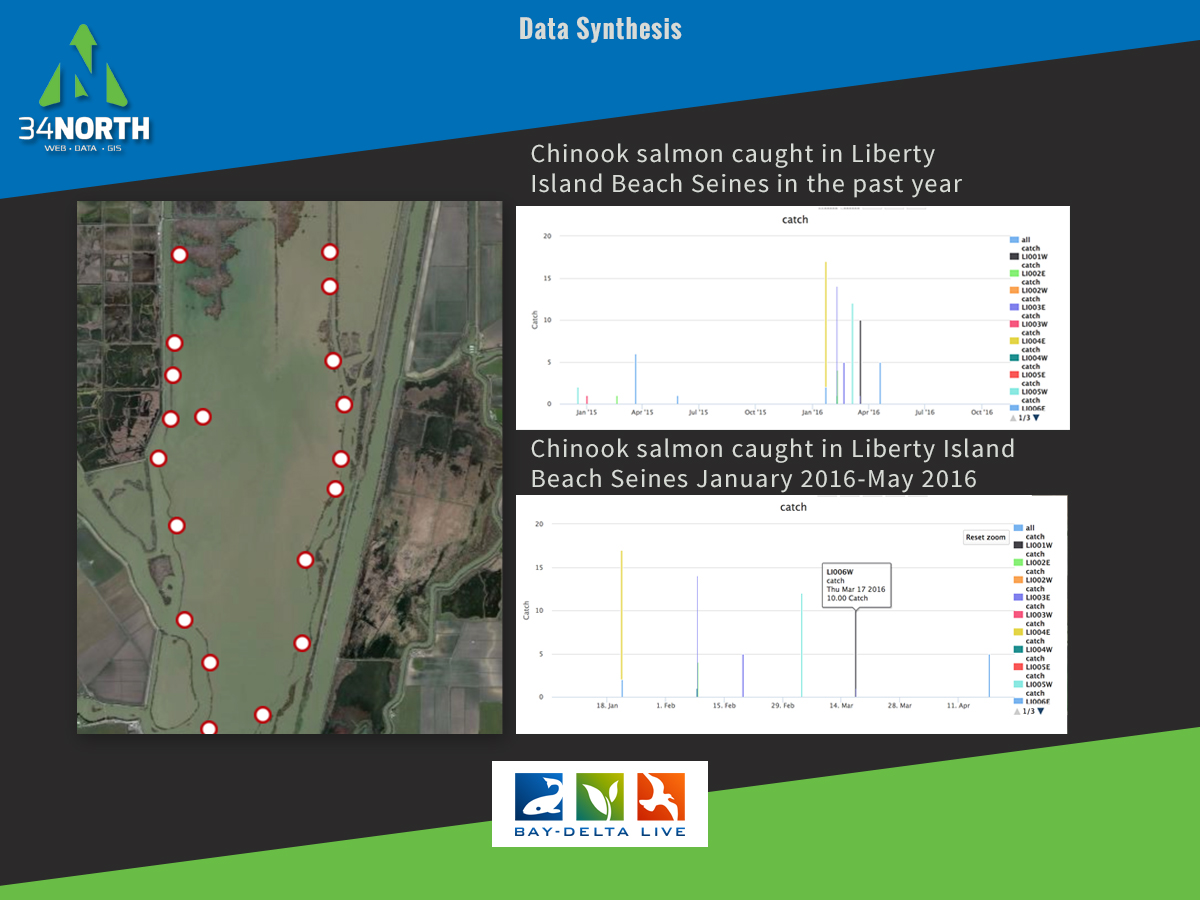 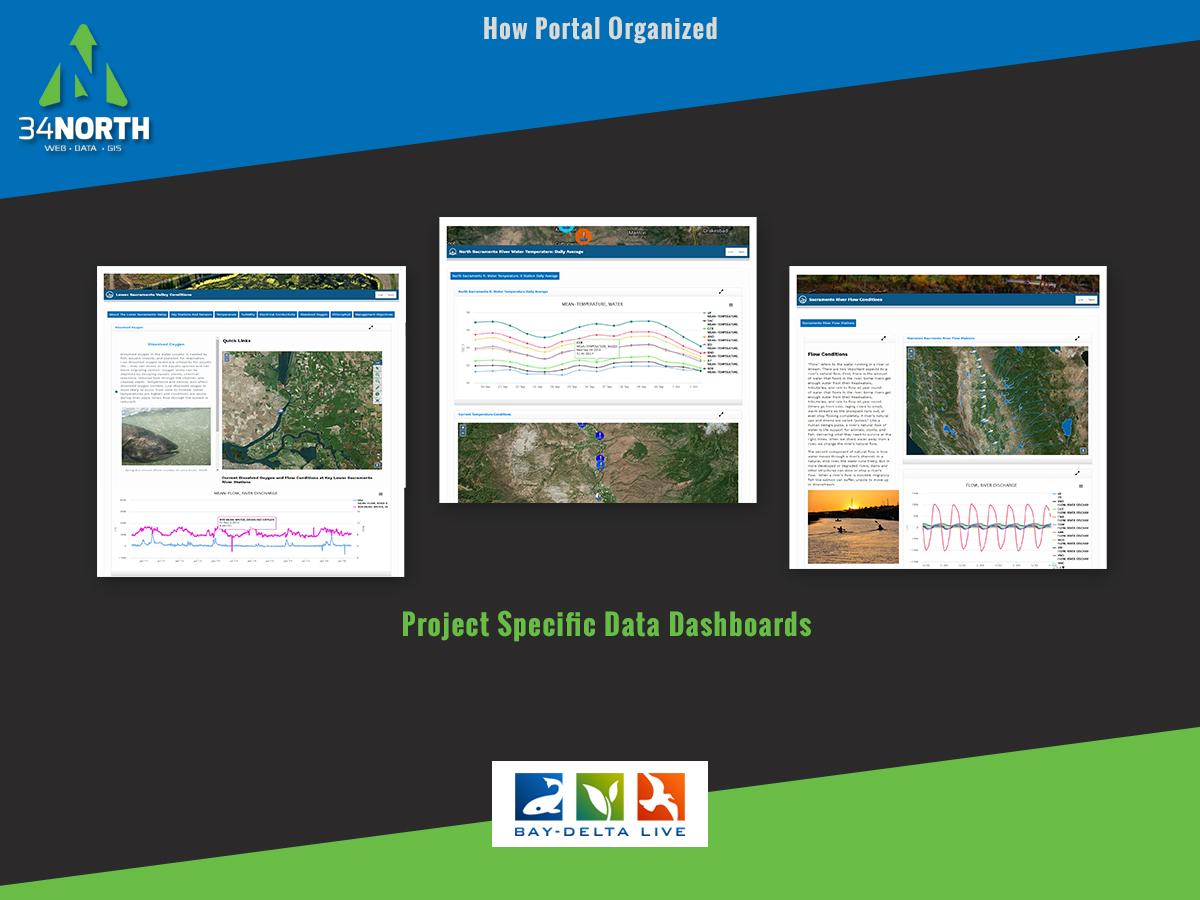 [Speaker Notes: A data dashboard is being developed for each study and monitoring programs]
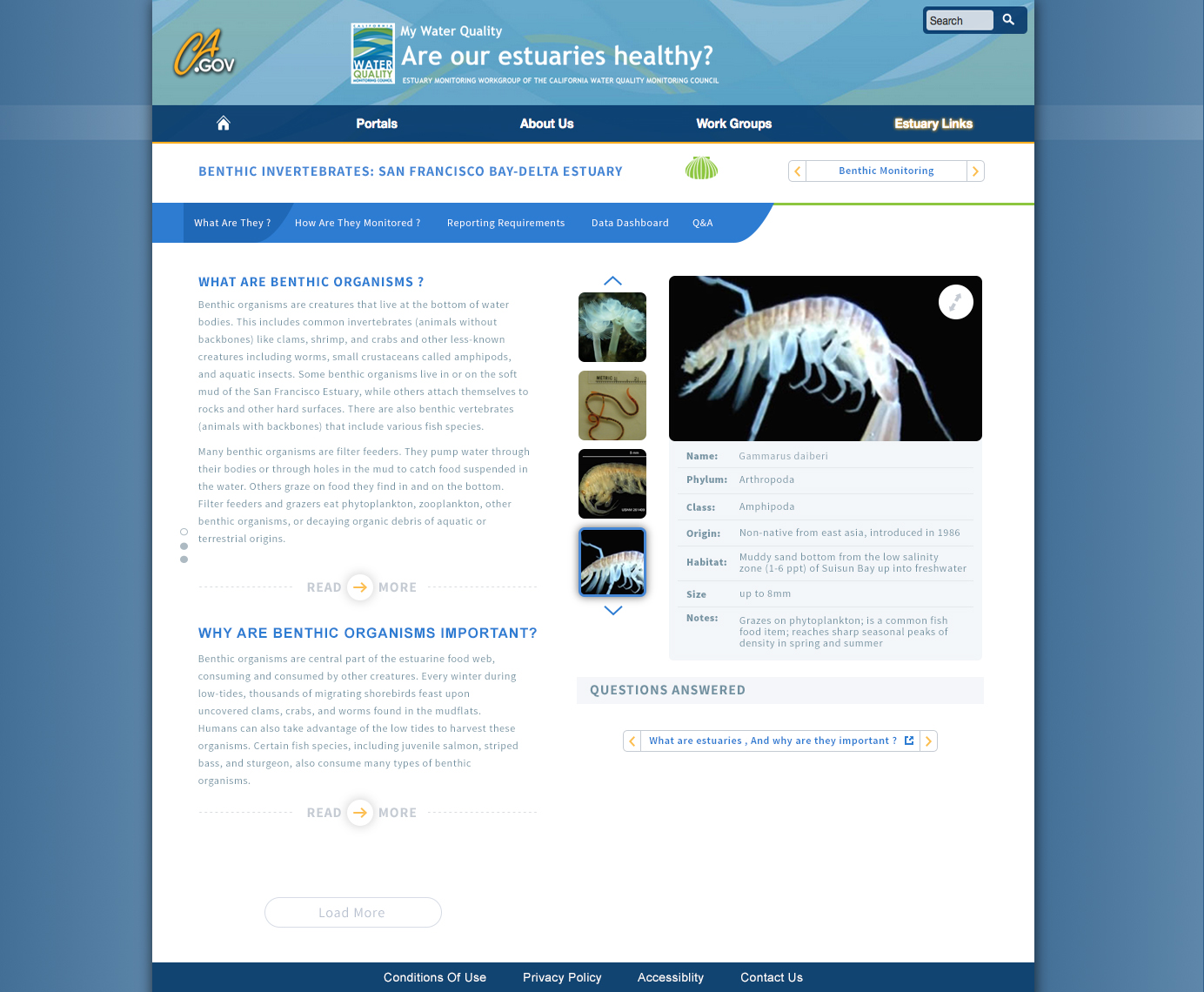 [Speaker Notes: Set up a species database for the viewer widget]
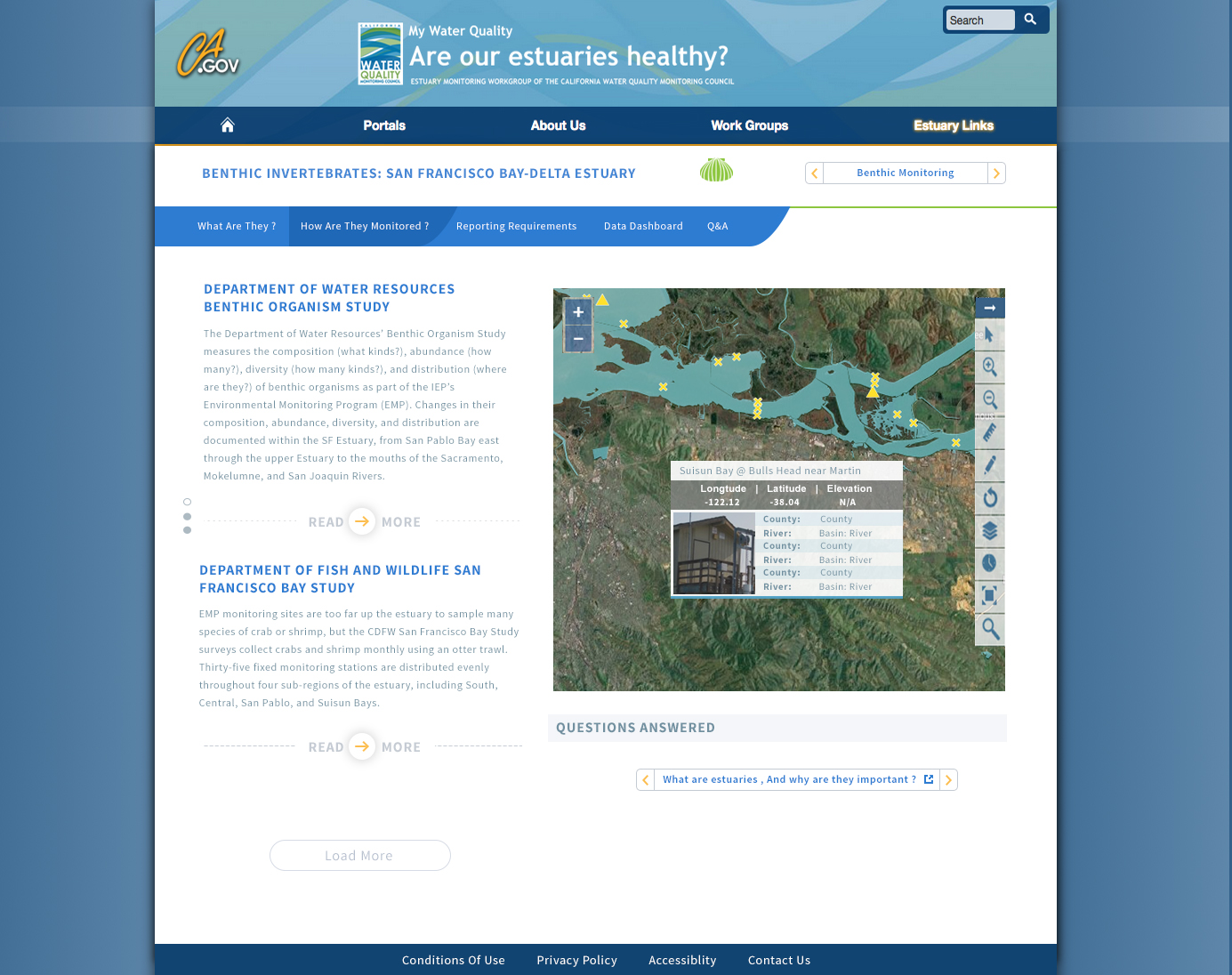 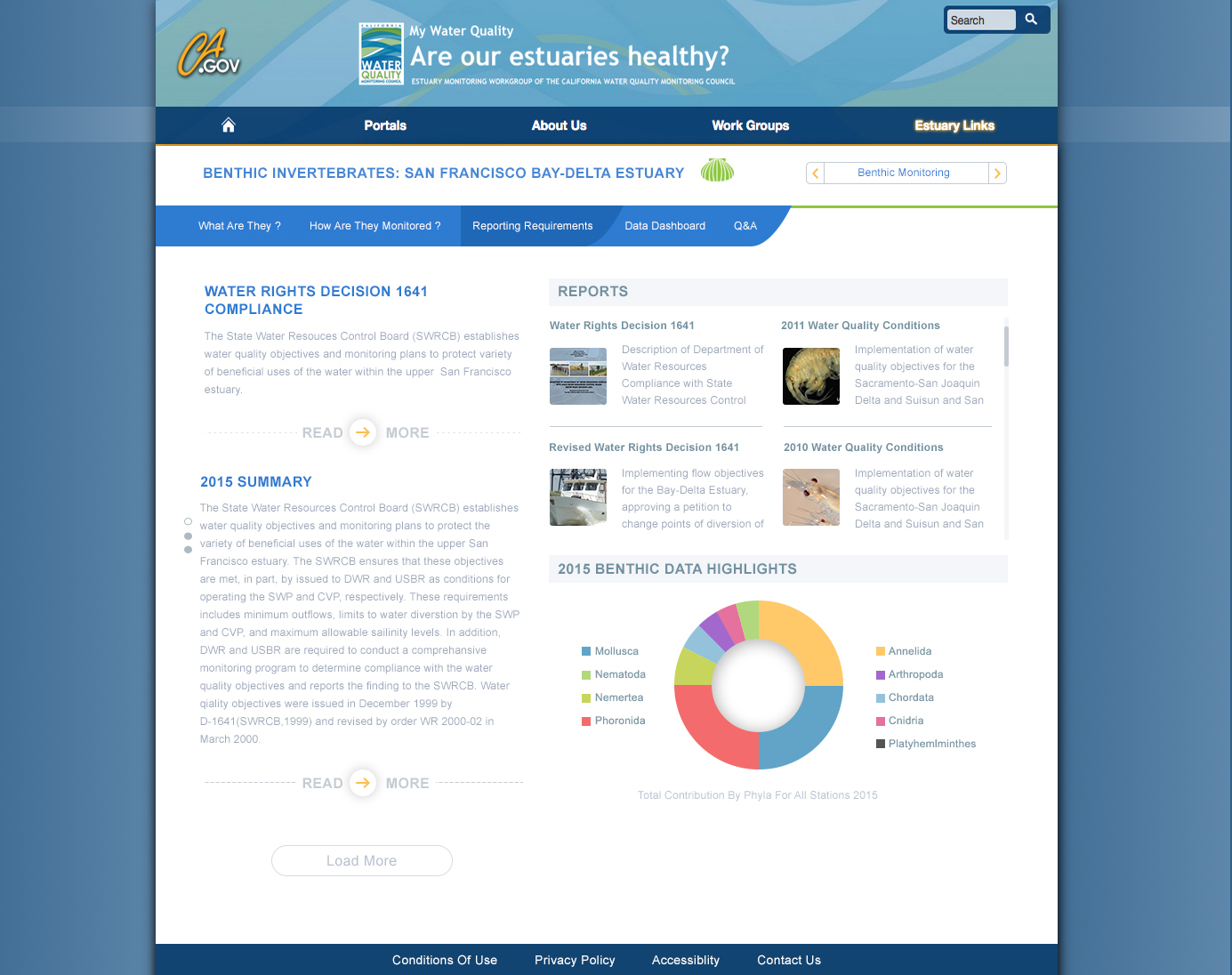 [Speaker Notes: Pro-Source Sans]
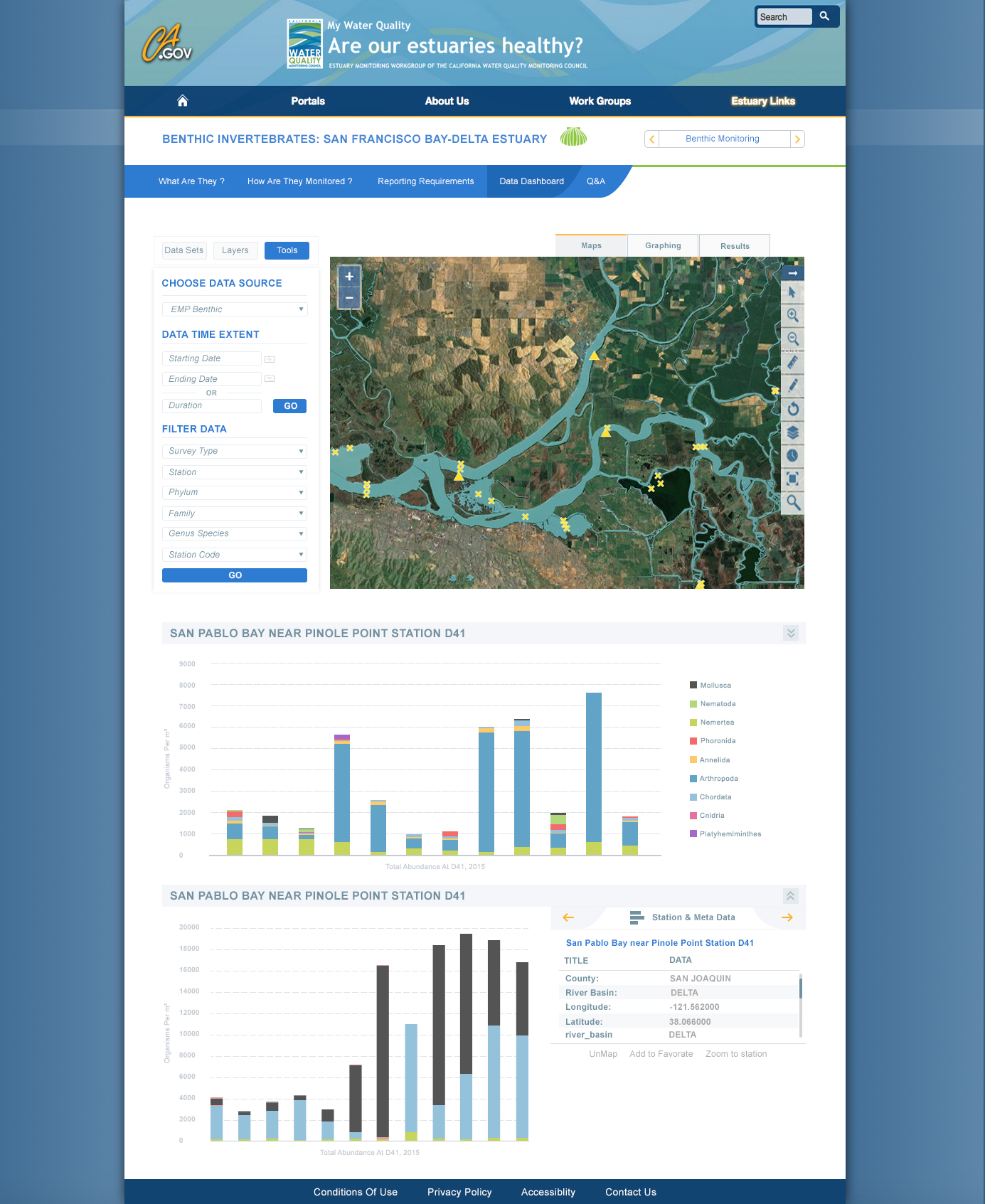 To be styled
Collaborative Effort has Produced the Following Products:
 
5 Portals all sharing data and information
Delta Operations for Salmon and Sturgeon Reporting Dashboards
Delta Conditions Team Dashboard
Delta Juvenile Fish Monitoring and EDSM Reporting and Web Services
Operations Dashboards
Salinity and Turbidity Dashboards
By the Numbers
EMP Monitoring 1641 Reporting 
Cache Collaborative Workspace and Data Hub
My Water Quality Portal:  Estuaries
Agency Support for Web Service Development
WARMF and DSM2 Model Visualization and Reporting
Real Time Salinity Management Tools
BDL IPhone Application
Decision Support
 
Delta Operations for Salmon and Sturgeon
Delta Conditions Team
Delta Smelt Working Group
Sacramento River Forest Health (Restoration)
Delta Operations
Statewide Impact
Statewide Impact